Virtual Photography using Multi-Objective Particle Swarm Optimization
William Barry

Faculty of Applied Science and Technology
Sheridan College
Oakville, ON, Canada
Brian J. Ross

Dept. of Computer Science
Brock University
St. Catharines, ON, Canada
Outline
Motivation
Background
System Design
Experiments
Future Work
Virtual Photography using Multi-Objective Particle Swarm Optimization - GECCO 2014 July 16th  - William Barry & Brian J. Ross
2
Motivation
Photography has been an important tool for communication.

Recently, researchers have been attempting to develop a way to assist amateur photographers to generate images that follow rules of composition

Although there has been recent developments in this field, there has been little work using evolutionary computation algorithms.

This research is about developing automatic photography agents
History and Research
Video Games
Robotics
Film and Television
Community
Virtual Photography using Multi-Objective Particle Swarm Optimization - GECCO 2014 July 16th  - William Barry & Brian J. Ross
3
Motivation
Today's games strive to generate virtual worlds that look beautiful to the gamer.

These worlds also contain objects of interest and require designers and programmers to spend countless hours creating special cameras to focus on these objects

This research can assist game developers by determining the best location and rotation for a camera in the scene, giving the end user a better experience.
History and Research
Video Games
Robotics
Film and Television
Community
Virtual Photography using Multi-Objective Particle Swarm Optimization - GECCO 2014 July 16th  - William Barry & Brian J. Ross
4
Motivation
NASA and planetary exploration such as the Mars Rover [1].

United States Army uses unmanned robotic predator drones

Flying robot swarms have been created to explore, create flying formations, maneuver around obstacles, and even play music [2]
History and Research
Video Games
Robotics
Film and Television
Community
Virtual Photography using Multi-Objective Particle Swarm Optimization - GECCO 2014 July 16th  - William Barry & Brian J. Ross
5
Motivation
Most recently the US has been considering the allowance of Drones to shoot media for film and television [14]. 

The usage of drones for this could allow media to be shot in smaller spaces where helicopters or planes cannot fly and will also help reduce gas emissions.
History and Research
Video Games
Robotics
Film and Television
Community
Virtual Photography using Multi-Objective Particle Swarm Optimization - GECCO 2014 July 16th  - William Barry & Brian J. Ross
6
Motivation
This research will be of interest to researchers in evolutionary computation, computer graphics, and computer gaming, as well as artists and photographers
History and Research
Video Games
Robotics
Film and Television
Community
Virtual Photography using Multi-Objective Particle Swarm Optimization - GECCO 2014 July 16th  - William Barry & Brian J. Ross
7
Related Work
Bares and Kim [20] solve visual elements in an image with respects to the composition of these elements

Gaspero, Ermetici, and Ranon [21] use a particle swarm optimization to generate images in a virtual environment with a specific set of rules

Lino, Christie, Ranon and Bares [22] allow a filmmaker or cinematographer to use a virtual motion-tracked hand-held camera that will assist the user in generating a suitable starting point

Abdullah, Christie, Schofield, Lino, and Olivier [23] used a particle swarm to start optimizing actual image composition rules
Virtual Photography using Multi-Objective Particle Swarm Optimization - GECCO 2014 July 16th  - William Barry & Brian J. Ross
8
Related Work
Virtual Photography using Multi-Objective Particle Swarm Optimization - GECCO 2014 July 16th  - William Barry & Brian J. Ross
9
Background
Aesthetics is a very subjective topic when dealing with image composition.

General rules of image composition include
Subject Matter
Rule of Thirds
Colour Similarity
Horizon Line

These rules outline the basics of making an image aesthetically pleasing.
Rules of Aesthetics
Virtual Photography using Multi-Objective Particle Swarm Optimization - GECCO 2014 July 16th  - William Barry & Brian J. Ross
10
Background
Should be the focal point of the image

Objects are read from the 3D models, as automatic object identification was not a goal of the research (but could be used in the future).
Rules of Aesthetics
Subject Matter
Rule of Thirds
Colour Similarity
Horizon Line
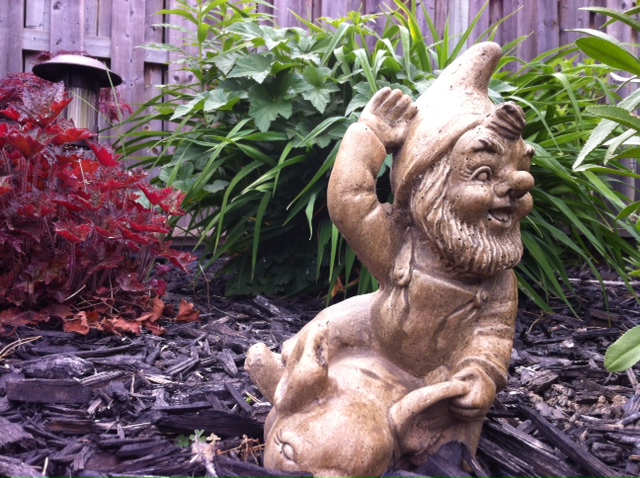 Virtual Photography using Multi-Objective Particle Swarm Optimization - GECCO 2014 July 16th  - William Barry & Brian J. Ross
11
Background
Image is broken into thirds horizontally and vertically.
One intersection should coincide with an object of interest.
Considered to be one of the most important rules [3].
Rules of Aesthetics
Subject Matter
Rule of Thirds
Colour Similarity
Horizon Line
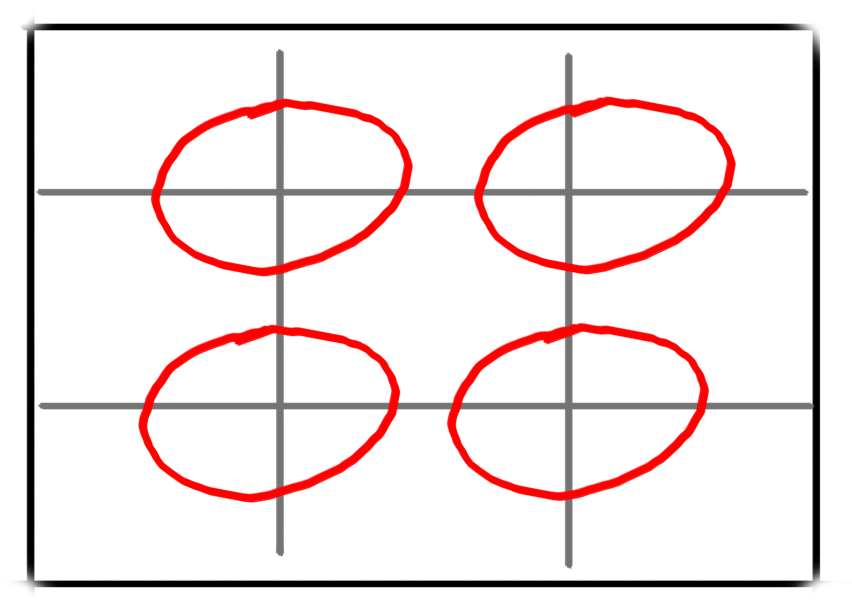 Virtual Photography using Multi-Objective Particle Swarm Optimization - GECCO 2014 July 16th  - William Barry & Brian J. Ross
12
Background
Using the right colour scheme you can make an image seem hot or cold [3].
Predefined set of colour palettes and optional customizable palette.
Existing images were the target or ideal colour scheme.
Colour matching algorithm used from VisualSEEK (visual image matching, as done in image database matching) [4]
Colours can be used to identify objects of interest.
Rules of Aesthetics
Subject Matter
Rule of Thirds
Colour Similarity
Horizon Line
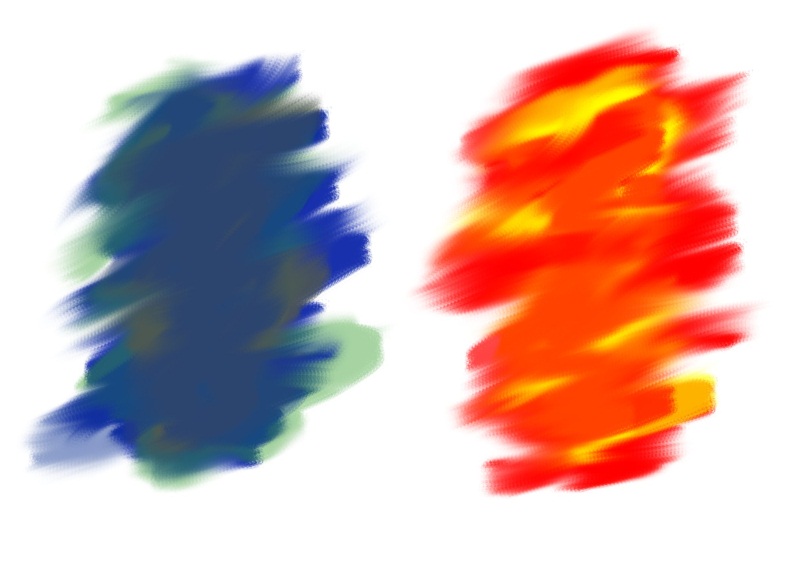 Virtual Photography using Multi-Objective Particle Swarm Optimization - GECCO 2014 July 16th  - William Barry & Brian J. Ross
13
Background
Rules of Aesthetics
Subject Matter
Rule of Thirds
Colour Similarity
Horizon Line
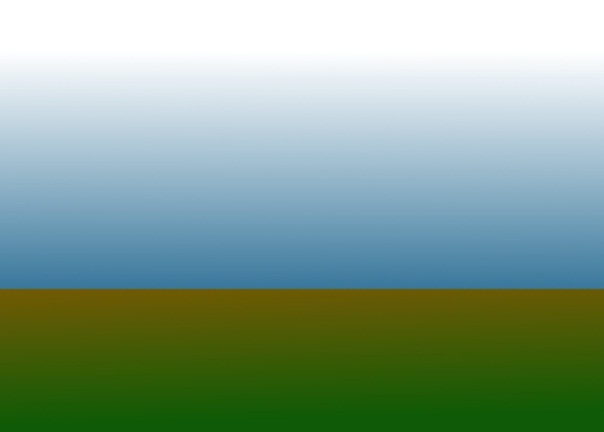 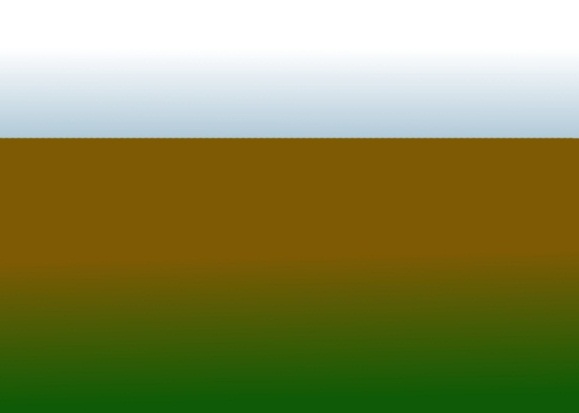 Virtual Photography using Multi-Objective Particle Swarm Optimization - GECCO 2014 July 16th  - William Barry & Brian J. Ross
14
Background
Population based algorithm that uses a stochastic optimization technique that was developed by Eberhart and Kennedy [5] in 1995 
Inspired by the social behavior known as flocking [6,7]
Particle Swarm Optimization
Virtual Photography using Multi-Objective Particle Swarm Optimization - GECCO 2014 July 16th  - William Barry & Brian J. Ross
15
Background
Based on an approach for high-dimensional multi-objective evaluation in GA's [9,10].

Similar to Mostaghim and Teich  the new algorithm maintains an archive for each agent so it can find its personal best

The motivation for this type of algorithm removes user intervention by having to apply weights to each objective
Multi-Objective Search Strategies
Sum of Ranks
Pareto Ranking
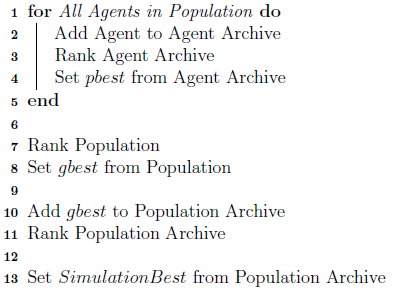 Virtual Photography using Multi-Objective Particle Swarm Optimization - GECCO 2014 July 16th  - William Barry & Brian J. Ross
16
Background
PSO Pareto ranking algorithm by Mostaghim and Teich (2003) was selected for this research [8]

This strategy is implemented by assigning each agent in the world a  value which defines a slope from the agent to the most optimal solution.
Multi-Objective Search Strategies
Sum of Ranks
Pareto Ranking
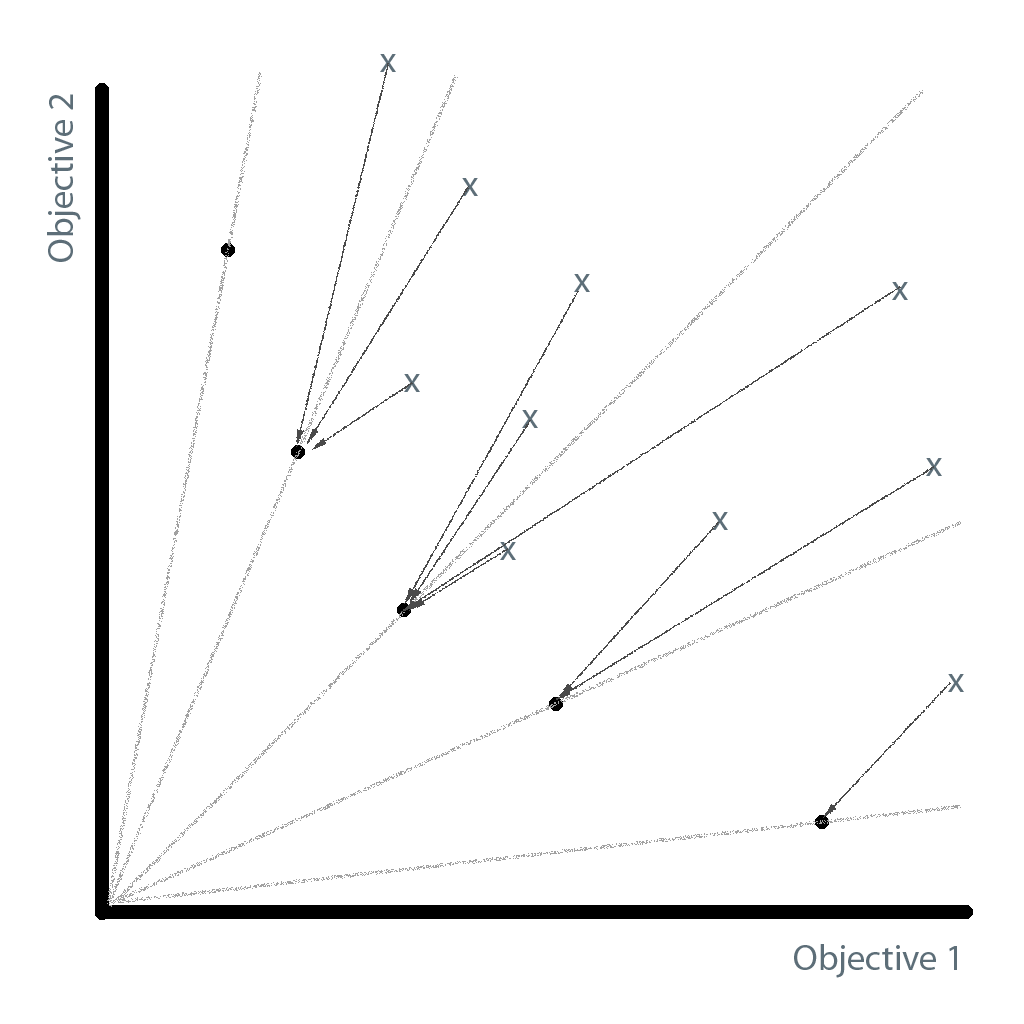 Virtual Photography using Multi-Objective Particle Swarm Optimization - GECCO 2014 July 16th  - William Barry & Brian J. Ross
17
System Design
PSO
Image Analysis
Renderer
Image Library
Output


Image
Library
.
.
.
.
.
Particle
Swarm
Optimization
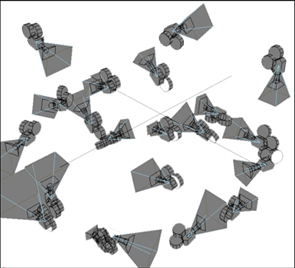 Image
Analysis
Virtual Photography using Multi-Objective Particle Swarm Optimization - GECCO 2014 July 16th  - William Barry & Brian J. Ross
18
Bootstrap
Due to the random generation of camera positions and rotations it is possible for these cameras to miss all objectives.

Bootstrap allows the system to detect at least one image analysis objective before optimizing on the problem

Once one objective is found the simulation then starts decrementing from the total number of iterations
Virtual Photography using Multi-Objective Particle Swarm Optimization - GECCO 2014 July 16th  - William Barry & Brian J. Ross
19
Experiment Settings
System Parameters
Virtual Photography using Multi-Objective Particle Swarm Optimization - GECCO 2014 July 16th  - William Barry & Brian J. Ross
20
[Speaker Notes: - Rotation was enabled for Pitch and Yaw only]
Experiment Settings
System Parameters
Virtual Photography using Multi-Objective Particle Swarm Optimization - GECCO 2014 July 16th  - William Barry & Brian J. Ross
21
[Speaker Notes: - If an object was not found in OD or ROT the worst score was doubled allowing the system to know this was a bad fitness]
Experiments
Over the Shoulder Conversation
Objectives
Colour Similarity Target Image
Scene
Image Results
Statistical Results
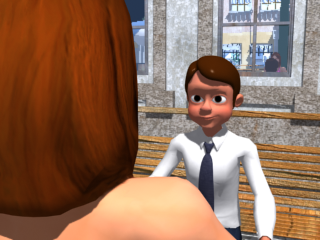 Not in GECCO Paper
Virtual Photography using Multi-Objective Particle Swarm Optimization - GECCO 2014 July 16th  - William Barry & Brian J. Ross
22
Experiments
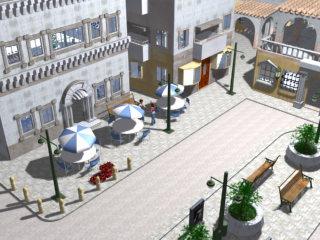 Over the Shoulder Conversation
Objectives
Colour Similarity Target Image
Scene
Image Results
Statistical Results
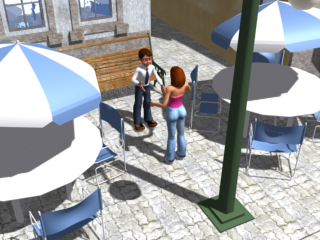 Not in GECCO Paper
Virtual Photography using Multi-Objective Particle Swarm Optimization - GECCO 2014 July 16th  - William Barry & Brian J. Ross
23
Experiments
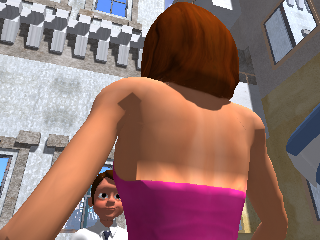 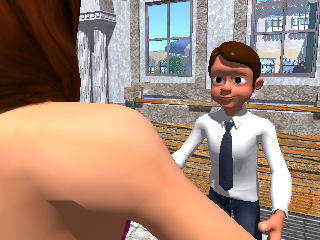 Over the Shoulder Conversation
Objectives
Colour Similarity Target Image
Scene
Image Results
Statistical Results
(a)
(b)
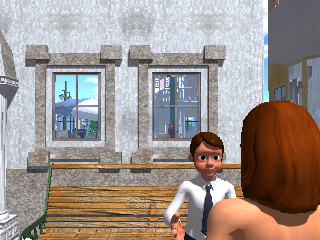 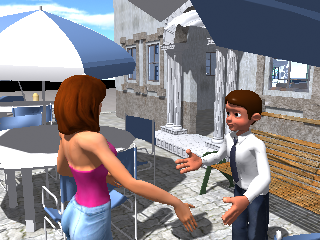 Not in GECCO Paper
(c)
(d)
Virtual Photography using Multi-Objective Particle Swarm Optimization - GECCO 2014 July 16th  - William Barry & Brian J. Ross
24
Experiments
Over the Shoulder Conversation
Objectives
Colour Similarity Target Image
Scene
Image Results
Statistical Results
Not in GECCO Paper
Virtual Photography using Multi-Objective Particle Swarm Optimization - GECCO 2014 July 16th  - William Barry & Brian J. Ross
25
Experiments
Table Conversation
Objectives
Colour Similarity Target Image
Scene
Image Results
Statistical Results
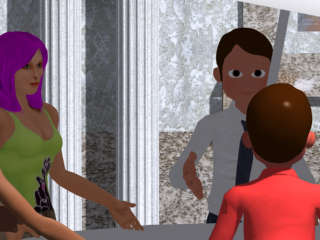 Virtual Photography using Multi-Objective Particle Swarm Optimization - GECCO 2014 July 16th  - William Barry & Brian J. Ross
26
Experiments
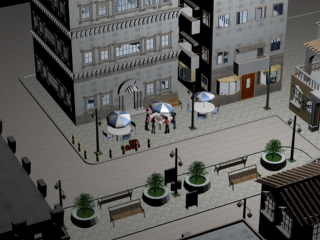 Table Conversation
Objectives
Colour Similarity Target Image
Scene
Image Results
Statistical Results
Need to add images here
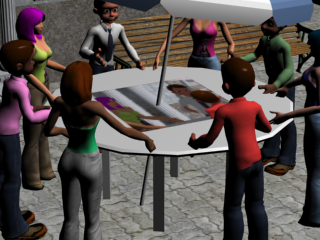 Virtual Photography using Multi-Objective Particle Swarm Optimization - GECCO 2014 July 16th  - William Barry & Brian J. Ross
27
Experiments
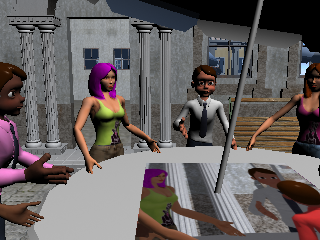 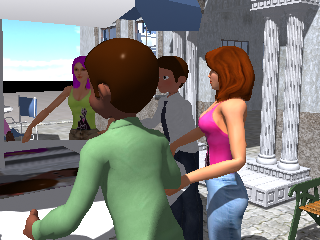 Table Conversation
Objectives
Colour Similarity Target Image
Scene
Image Results
Statistical Results
(a)
(b)
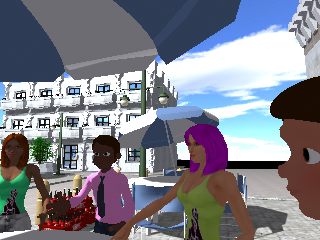 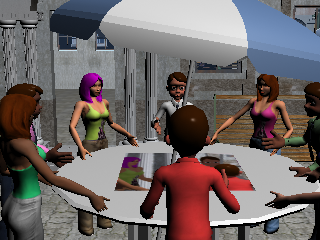 (c)
(d)
Virtual Photography using Multi-Objective Particle Swarm Optimization - GECCO 2014 July 16th  - William Barry & Brian J. Ross
28
Experiments
Table Conversation
Objectives
Colour Similarity Target Image
Scene
Image Results
Statistical Results
Virtual Photography using Multi-Objective Particle Swarm Optimization - GECCO 2014 July 16th  - William Barry & Brian J. Ross
29
Experiments
Sunrise
Objectives
Colour Similarity Target Image
Scene
Image Results
Statistical Results
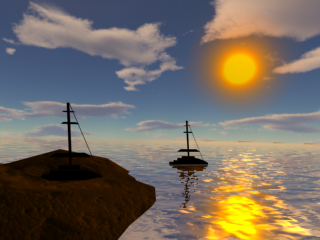 Virtual Photography using Multi-Objective Particle Swarm Optimization - GECCO 2014 July 16th  - William Barry & Brian J. Ross
30
Experiments
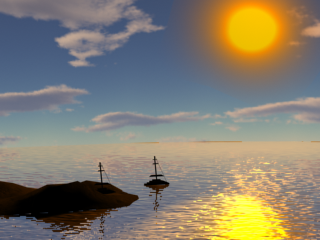 Sunrise
Objectives
Colour Similarity Target Image
Scene
Image Results
Statistical Results
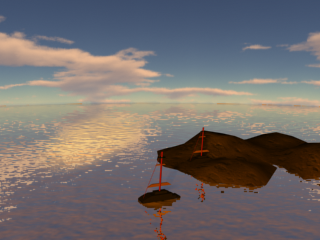 Virtual Photography using Multi-Objective Particle Swarm Optimization - GECCO 2014 July 16th  - William Barry & Brian J. Ross
31
Experiments
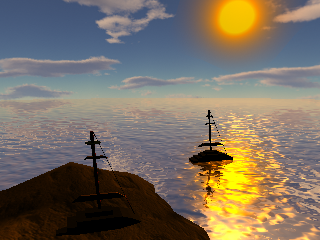 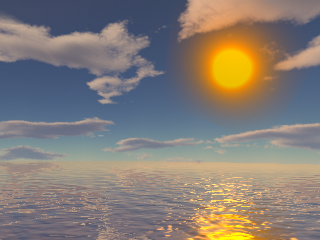 Sunrise
Objectives
Colour Similarity Target Image
Scene
Image Results
Statistical Results
(a)
(b)
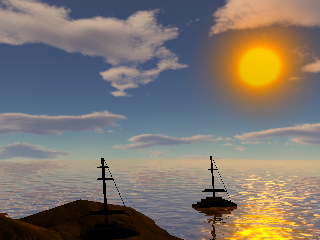 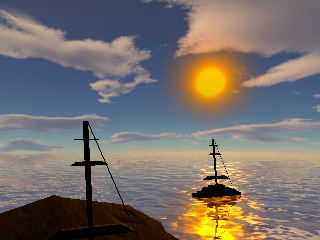 (c)
(d)
Virtual Photography using Multi-Objective Particle Swarm Optimization - GECCO 2014 July 16th  - William Barry & Brian J. Ross
32
[Speaker Notes: A – Closer to Target image in respects to locations
B – No Boats but a nice picture 
C – Better positions
D Best position in respects to ROT]
Experiments
Sunrise
Objectives
Colour Similarity Target Image
Scene
Image Results
Statistical Results
Virtual Photography using Multi-Objective Particle Swarm Optimization - GECCO 2014 July 16th  - William Barry & Brian J. Ross
33
[Speaker Notes: Mann-Whitney U-Test with a 95% confidence level.
This was chosen because it is a non-parametric confidence test

NB beat SRB in OD > Values are largest and these are usually found to optimize more

both groups are independent of each other
responses are ordinal (i.e. one can at least say, of any two observations, which is the greater)]
Experiments
Space
Objectives
Colour Similarity Target Image
Scene
Image Results
Statistical Results
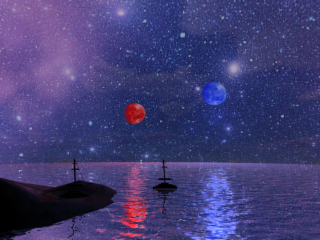 Virtual Photography using Multi-Objective Particle Swarm Optimization - GECCO 2014 July 16th  - William Barry & Brian J. Ross
34
Experiments
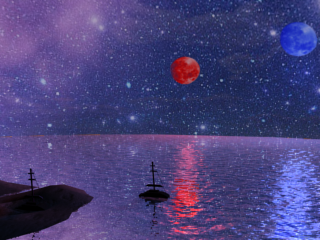 Space
Objectives
Colour Similarity Target Image
Scene
Image Results
Statistical Results
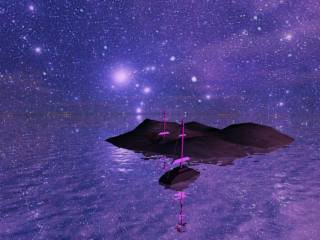 Virtual Photography using Multi-Objective Particle Swarm Optimization - GECCO 2014 July 16th  - William Barry & Brian J. Ross
35
Experiments
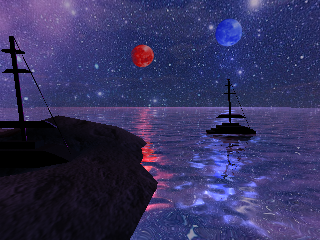 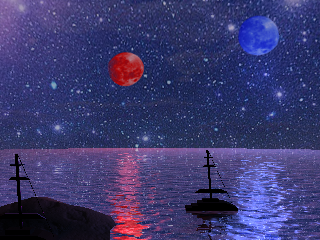 Space
Objectives
Colour Similarity Target Image
Scene
Image Results
Statistical Results
(a)
(b)
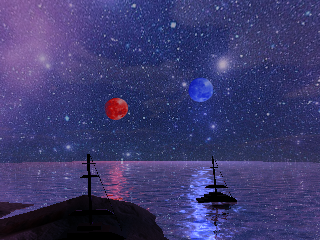 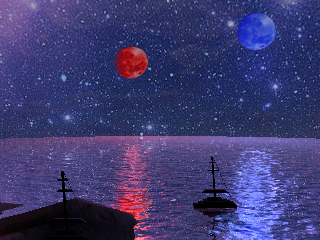 (c)
(d)
Virtual Photography using Multi-Objective Particle Swarm Optimization - GECCO 2014 July 16th  - William Barry & Brian J. Ross
36
Experiments
Space
Objectives
Colour Similarity Target Image
Scene
Image Results
Statistical Results
Virtual Photography using Multi-Objective Particle Swarm Optimization - GECCO 2014 July 16th  - William Barry & Brian J. Ross
37
[Speaker Notes: SRB failed to out rank the PB in respects to the Blue moon]
Experiment Results
Table Conversation
Video
Sunrise Scene
Space Scene
Swarm
Virtual Photography using Multi-Objective Particle Swarm Optimization - GECCO 2014 July 16th  - William Barry & Brian J. Ross
38
Experiment Results
Table Conversation
Sunrise Scene
Video
Space Scene
Swarm
Virtual Photography using Multi-Objective Particle Swarm Optimization - GECCO 2014 July 16th  - William Barry & Brian J. Ross
39
Experiment Results
Table Conversation
Sunrise Scene
Space Scene
Video
Swarm
Virtual Photography using Multi-Objective Particle Swarm Optimization - GECCO 2014 July 16th  - William Barry & Brian J. Ross
40
Experiment Results
Table Conversation
Sunrise Scene
Space Scene
Swarm
Video
Virtual Photography using Multi-Objective Particle Swarm Optimization - GECCO 2014 July 16th  - William Barry & Brian J. Ross
41
Conclusion
Capable of generating images that can be considered to be aesthetically pleasing. 

Effective in finding solutions in an environment based on simple parameters

Once running, there is no user interaction needed

The system is flexible and can adapt to any virtual environment

Although not in paper, when working with smaller dimensional problems all optimization algorithms were capable of solving the problem.

However, not all algorithms were capable of solving high-dimensional problems successfully

Sum of Ranks PSO attempts to satisfy as many objectives as possible (unlike Pareto)
Proposed System & Algorithms
Virtual Photography using Multi-Objective Particle Swarm Optimization - GECCO 2014 July 16th  - William Barry & Brian J. Ross
42
Future Work
New advanced aesthetic could be incorporated into the system [11].

As computers become more powerful; problems like this could possibly run in real-time.

Merging the system proposed in this research with Google Maps [13] or Google Earth [12].

Compare Sum of Ranks PSO to other MO PSO in the literature, on other multi-objective problems
Aesthetic Rules
Real-time
New virtual environments
Sum of Ranks Algorithm
Virtual Photography using Multi-Objective Particle Swarm Optimization - GECCO 2014 July 16th  - William Barry & Brian J. Ross
43
Bibliograpy
[1] NASA, Mars rover, http://marsrover:nasa:gov/, August 2012.

[2] N. Michael, J. Fink, and V. Kumar, Cooperative manipulation and transportation with aerial robots, Autonomous Robots 30 (2011), no. 1, 73-86.

[3] Greg Albert, The simple secret to better painting: How to immediately improve your work with the one rule of composition, North Light Books, 2003.

[4] Smith, Visualseek: a fully automated content-based image query system, pp. 87{98, ACM, 1996.

[5] R. C. Eberhart and J. Kennedy, A new optimizer using particle swarm theory., Neural Networks,. Proceedings., IEEE International Conference on 4 (1995), 1942 - 1948.

[6] Kennedy J. Eberhart, R.C., Particle swarm optimzation, IEEE Internation Conference on Neural Networks vol. 4 (1995), 1942-1948.

[7] R.C. Shi Y. Kennedy J, Eberhart, Swarm intelligence, Morgan Kaufmann Publishers, 2001.
Virtual Photography using Multi-Objective Particle Swarm Optimization - GECCO 2014 July 16th  - William Barry & Brian J. Ross
44
Bibliograpy
[8] J Mostaghim, S. Teich, Strategies for Finding good local guides in multiobjective particle swarm optimization (mopso), Swarm Intelligence Symposium, 2003.

[9] P. J. Bentley and J. P. Wakefield, Finding acceptable pareto-optimal solutions using multiobjective genetic algorithms.

[10] David W. Corne and Joshua D. Knowles, Techniques for highly multiobjective optimisation: Some nondominated points are better than others, CoRR abs/0908.3025 (2009).

[11] E. den Heijer and A.E. Eiben, Comparing aesthetic measures for evolutionary art, Proc. EvoMusArt, vol. 2, Springer, 2010, LNCS 6025, pp. 311-320.

[12] Google, Google earth, https://earth:google:com/, August 2012.

[13] Google, Google maps, https://maps:google:com/, August 2012.

[14] BBC News Dones, http://www.bbc.com/news/business-27674131.
Virtual Photography using Multi-Objective Particle Swarm Optimization - GECCO 2014 July 16th  - William Barry & Brian J. Ross
45
Bibliograpy
[15] William Bares and Byungwoo Kim, Generating virtual camera compositions, IUI '01 Proceedings of the 6th international conference on Intelligent user interfaces (2001), 9 - 12.

[16] Lior Wolf Ligang Liu, Renjie Chen and Daniel Cohen-Or, Optimizing photo composition, Computer Graphics Forum 29 (2010), 469478.

[17] Roberto Ranon Christophe Lino, Marc Christie and William Bares, The directors lens: An intelligent assistant for virtual cinematography, MM'11 Proceedings of the 19th ACM international conference on Multimedia (2011), 323-332.

[18] Guy Schofield Christophe Lino Rafid Abdullah, Marc Christie and Patrick Olivier, Advanced composition in virtual camera control, SG'11 Proceedings of the 11th international conference on Smart graphics (2011), 13-24.
[19] William Barry, Generative Aesthetically Pleasing Images in a Virtual Environment Using Particle Swarm Optimization, http://www.cosc.brocku.ca/files/downloads/research/cs1208.pdf, October 2012.
Virtual Photography using Multi-Objective Particle Swarm Optimization - GECCO 2014 July 16th  - William Barry & Brian J. Ross
46
Bibliograpy
[20] William Bares and Byungwoo Kim, Generating virtual camera compositions, Proceedings of the 6th international conference on Intelligent user interfaces (New York, NY, USA), IUI '01, ACM, 2001, pp. 9-12.

[21] Andrea Ermetici Luca Di Gaspero and Roberto Ranon, Swarming in a virtual world: A pso approach to virtual camera composition, ANTS 2008 LNCS 5217 (2008), 155-166.

[22] Christophe Lino, Marc Christie, Roberto Ranon, and William Bares, The directors lens: An intelligent assistant for virtual cinematography, Proceedings of the 19th ACM international conference on Multimedia (New York, NY, USA), MM '11, ACM, 2011, pp. 323-332.

[23] Guy Schofield Christophe Lino Rafid Abdullah, Marc Christie and Patrick Olivier, Advanced composition in virtual camera control, SG'11 Proceedings of the 11th international conference on Smart graphics (2011), 13-24.
Virtual Photography using Multi-Objective Particle Swarm Optimization - GECCO 2014 July 16th  - William Barry & Brian J. Ross
47
Questions?
Virtual Photography using Multi-Objective Particle Swarm Optimization - GECCO 2014 July 16th  - William Barry & Brian J. Ross
48